Figure 1. Regions showing a significant increase in volume for older adults who participated in an aerobic fitness ...
J Gerontol A Biol Sci Med Sci, Volume 61, Issue 11, November 2006, Pages 1166–1170, https://doi.org/10.1093/gerona/61.11.1166
The content of this slide may be subject to copyright: please see the slide notes for details.
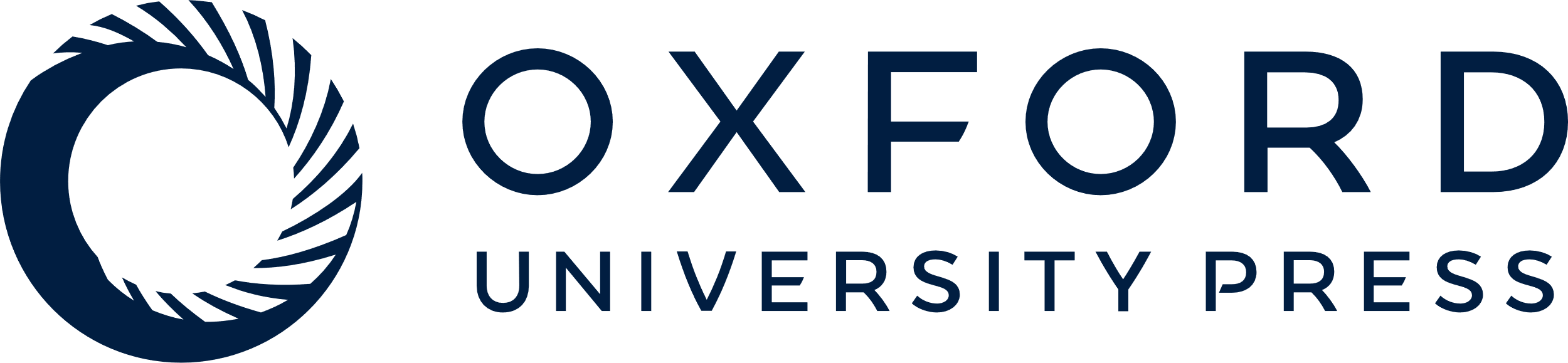 [Speaker Notes: Figure 1. Regions showing a significant increase in volume for older adults who participated in an aerobic fitness training program, compared to nonaerobic (stretching and toning) control older adults. A and B, Neurologically oriented axial slices through the brain, at +2 and +34 mm, respectively, in stereotaxic space. C, Sagittal slice 2 mm to the right of the midline of the brain. Blue regions: Gray matter volume was increased for aerobic exercisers, relative to nonaerobic controls. Yellow regions: White matter volume was increased for aerobic exercisers, relative to controls. (See also Table 2.)


Unless provided in the caption above, the following copyright applies to the content of this slide: The Gerontological Society of America]